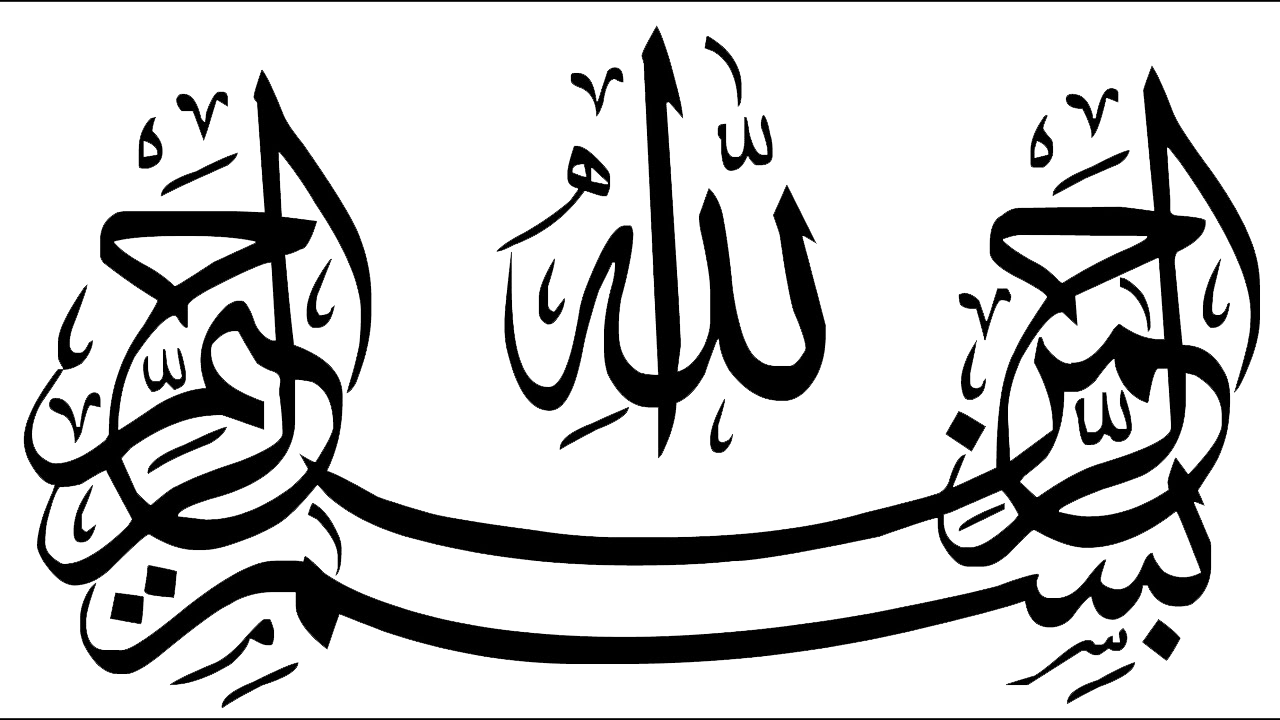 گزارش فردی از اجرای آزمون کلامی _ شنیداری ری
درس: روانشناسی تجربی
آزمون شنیداری کلامی
حافظه شنوایی، توانایی دریافت تحریکات کلامی، پردازش و ذخیره آن­ها و در نهایت یادآوری موضوعات شنیده شده است. نقش محوری حافظه شنوایی در رشد مهارت­هایی چون فراگیری و به خاطر سپردن واژه­ها، درک و به کار بستن دستور زبان، زبان بیانی و زبان نوشتاری و ضرورت ارزیابی بالینی آن، به انجام تحقیقات بسیار و پیدایش آزمون­های متعددی در این زمینه منجر شده است. یکی از روش­های رایج در بررسی حافظه، استفاده از آزمون­های رفتاری عصب روان­شناختی است. تاکنون آزمون­های بسیاری از جمله آزمون یادگیری کلامی کالیفرنیا، هاپکینز و ری برای ارزیابی حافظه کلامی معرفی شده اند که آزمون یادگیری شنیداری کلامی ری به عنوان پرکاربردترین آزمون شناخته شده است.
2
طرح تحقیق
حافظه و یادگیری به ویژه یادگیری شنوایی-کلامی از جمله عوامل تأثیرگذار بر شکل گیری و رشد مهارت های شناختی می باشد. «یادگیری» فرایندی است که از طریق آن دانش فرا گرفته می شود. یادگیری به فرایند کسب اطلاعات جدید از طریق دستگاه اعصاب گفته می شود که با تغییر در رفتار نمود می یابد. «حافظه» به دوام یا پایداری یادگیری به صورتی که پس از مدتی قابل فراخوانی باشد، اطلاق می گردد. به عبارت دیگر، حافظه فرآیندی است که از طریق آن دانش رمزگردانی، ذخیره و بازیابی می شود.
حافظه کلامی به توانایی به یادسپردن مواد کلامی نظیر نام ها، واژه ها و اطلاعاتی که به صورت کلامی ارائه می شوند، اشاره دارد. حافظه شنوایی به توانایی دریافت تحریکات کلامی، پردازش و ذخیره آن ها و در نهایت یادآوری موضوعات گفته می شود. در ارزیابی حافظه شنوایی-کلامی از محرکات متعددی استفاده می شود مانند حروف، ارقام، واژه ها، جملات و داستان ها. هر آزمونگر بسته به هدف ارزیابی، می تواند از هر یک از محرکات ذکر شده استفاده نماید. نقش محوری این حافظه در رشد مهارت هایی چون فراگیری و به خاطر سپردن واژه ها، درک و به کار بستن دستور زبان، زبان بیانی و زبان نوشتاری و ضرورت ارزیابی بالینی آن، به انجام تحقیقات بسیار و پیدایش آژمون های متعددی در این زمینه منجر شده است.
آزمون یادگیری شنوایی-کلامی ری یکی از رایج ترین آزمون های ارزیابی حافظه و یادگیری در نوروسایکولوژی به شمار می رود. یکی از مهم ترین فواید این آزمون، فراهم نمودن اطلاعات بالینی مناسب در جنبه های مختلف عملکردی افراد است. این آزمون بالینی از مراحل مختلفی تشکیل شده است که با انجام آن ها می توان علاوه بر ارزیابی توانایی یادآوری فوری واژه ها در هر مرحله، منحنی یادگیری فرد و همچنین توانایی یادگیری کلی وی را برآورد نمود. علاوه بر این، با مقایسه امتیازات یادآوری قبل و بعد از یک تأخیر 30 دقیقه ای، امکان بررسی توانایی یادآوری تأخیری و فرایند فراموشی وجود دارد. همچنین با ارزیابی توانایی بازشناسی کلمات ارائه شده در مراحل قبلی بعد از یک تأخیر زمانی از بین مجموعه ای از کلمات و مقایسه امتیازات آن با امتیازات یادآوری آژاد می توان در مورد کیفیت رمزگذاری فرد اطلاعاتی را به دست آورد. در نهایت با مقایسه عملکرد فرد قبل و بعد از ارائه یک فهرست مداخله گر می توان توجه وی و میزان آسیب پذیری حافظه نسبت به تداخل (تأثیر مداخله) را مورد بررسی قرار داد.
هدف از پژوهش حاضر بررسی روند یادگیری و حافظه شنوایی کلامی در سنین مختلف با استفاده از آزمون یادگیری/حافظه شنیداری – کلامی ری می باشد.
3
روش اجرا
نحوه اجرای آزمون ری که شامل 9 مرحله است، به شرح زیر می باشد:
مراحل یک تا پنج آزمون (I-V) یا مرحله یادآوری: نخست واژه های فهرست الف با ارائه یک واژه در ثانیه با صدای زنده برای فرد خوانده شده و از وی خواسته می شود پس از اتمام کلمات، هر آنچه را که به یاد می آورد بیان نماید. زمانی که فرد اعلام کرد دیگر واژه ای را به یاد نمی آورد، همان فهرست با شرایط مشابه دوباره خوانده شده و هر بار پاسخ فرد در فرم ثبت نتایج ، درج می گردد.
برای بررسی تأثیر تکرار محرک و توان یادگیری فرد، فهرست اول طی 5 مرحله به صورت پی در پی ارائه می شود. میانگین کل امتیاز یادآوری با عنوان امتیاز کل، با تعیین میانگین امتیازهای پنج مرحله نخست محاسبه می شود. واژه های فهرست مداخله کننده (فهرست ب) که بسیار مشابه واژه های فهرست الف اما متفاوت هستند نیز طی یک مرتبه با شرایط مشابه مرحله اول، ارائه شده و پاسخ فرد ثبت می گردد.
طی دو مرتبه یک بار بلافاصله پس از ارائه فهرست مداخله کننده و بار دیگر با تأخیر و پس از گذشت 30 دقیقه (مراحل VII و VI ) از فرد خواسته  می شود واژه های فهرست الف را یادآوری و تکرار نماید. 
در مرحله آخر فرد باید واژه های فهرست الف را از بین 50 واژه ( 30 واژه از مجموع دو فهرست الف و ب به همراه 20 واژه جدید دیگر) شناسایی کند.
4
آزمودنی 1
مشخصات آزمودنی:
جنس: مرد
سن: 25
5
تفسیر نتایج آزمودنی 1نمودار پیشرفت نمرات آزمودنی(الف
نمرات
6
تفسیر نتایج آزمودنی 1نمرات کوشش ها (ب
بر اساس پراکندگی کلمات یادآوری شده در برگه نمره گذاری، اثر تقدّم و تاخّر مشاهده می شود (از نخستین بخش فهرست و نیز انتهای فهرست و یا در واقع کلمه هایی که  به تازگی شنیده اند، کلمات  بیشتری را به یاد می آورند.) 
با مقایسه نتایج کوشش 1 و کوشش 6 می توان نتیجه گرفت که «رهاسازی» خود از محرکهای موجود و پرداختن به یادگیری جدید برای آزمودنی دشوار نیست و بازداری پیش گستر دیده نمیشود. (معمولا تعداد کلمات یادآوری شده برای کوشش 6 تقریبا فقط یک کلمه کمتر از تعداد کلمه های به یاد آمده برای کوشش 1 است. اگر کاهش تعداد کلمه های یادآوری شده در کوشش  6 در مقایسه با کوشش 1 ، دو یا سه کلمه و یا بیشتر باشد، نشان دهنده آن است که رهاسازی خود از محرک های موجود و پرد اختن به یادگیری جدید برای شرکت کننده دشوار است.)
7
تفسیر نتایج آزمودنی 1 مقایسه نمرات هر کوشش با جدول هنجاریابی برای اجرای استاندارد آزمون(ج
کوشش 2
کوشش 5
کوشش 4
کوشش 3
کوشش 1
کوشش 6
کوشش 9
کوشش 8
کوشش 7
راهنما:         به معنی آن است که نمره آزمودنی بالاتر از استاندارد می باشد.
8
به معنی آن است که نمره آزمودنی پایین تر از استاندارد می باشد.
تفسیر نتایج آزمودنی 1سازمان دهی حول عامل های حافظه (د
بازداری پیش گستر

10
حافظه فوری

11
با توجه به میانگین نمرات در هر عامل، آزمودنی در بازیابی ، بازشناسی  و ذخیره اطلاعات  نسبت به اکتساب بهتر عمل می کند.
9
سپاس از توجهتانپایان